Test sur les tables de multiplication
Attention :  vous avez droit à 12 secondes par calcul
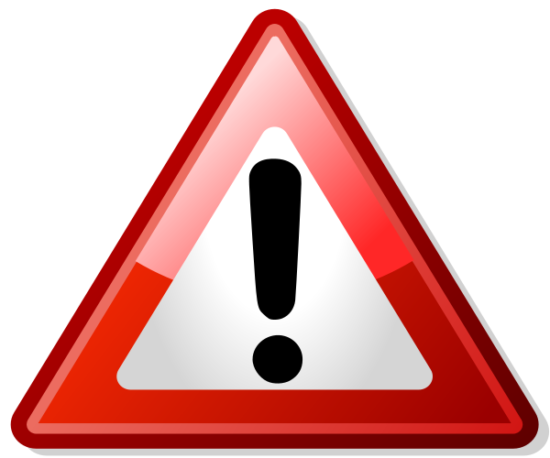 CALCUL 1
Dans 15, combien de fois 3 ?
CALCUL 2
Dans 72, combien de fois 8 ?
CALCUL 3
Dans 40, combien de fois 5 ?
CALCUL 4
Dans 49, combien de fois 7 ?
CALCUL 5
Dans 18, combien de fois 6 ?
CALCUL 6
Dans 36, combien de fois 4 ?
CALCUL 7
Dans 54, combien de fois 9 ?
CALCUL 8
Dans 20, combien de fois 4 ?
CALCUL 9
Dans 16, combien de fois 2 ?
CALCUL 10
Dans 48, combien de fois 6 ?
CALCUL 11
Dans 30, combien de fois 5 ?
CALCUL 12
Dans 64, combien de fois 8 ?
CALCUL 13
Dans 28, combien de fois 7 ?
CALCUL 14
Dans 27, combien de fois 9 ?
CALCUL 15
Dans 64, combien de fois 8 ?
CALCUL 16
Dans 16, combien de fois 4 ?
CALCUL 17
Dans 63, combien de fois 7 ?
CALCUL 18
Dans 24, combien de fois 4 ?
CALCUL 19
Dans 32, combien de fois 8 ?
CALCUL 20
Dans 81, combien de fois 9 ?
FIN DU TEST